Семантичні розряди прийменників
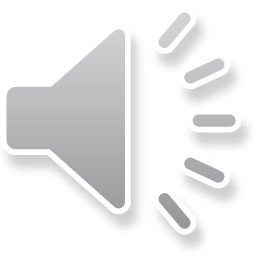 За значеннями прийменники поділяються на:
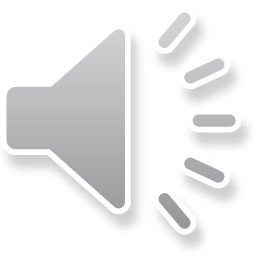 Просторові прийменники
Це основний найчисленніший семантичний тип прийменників.
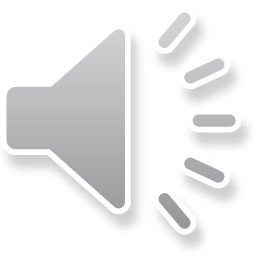 У складі цього типу виділяються підтипи, що означають:
а) місце
 (зверху, всередині, біля);
б) напрямок 
( назад, вдовж, у напрямку до);
в) простір 
( довкола, кругом, перед, збоку);
г) місцезнаходження
 ( напроти, нижче, перед, під);
д) шлях руху 
(попід, через, слідом за);
е)вихідний пункт 
( починаючи від, з, з-під, з-над);
є) кінцевий пункт 
( до, край, кінець);
ж) відстань 
( недалеко від, поблизу);
з) проміжок 
( посередині, між, поміж).
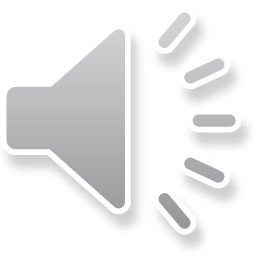 Темпоральні (часові) прийменники.
За будовою вони споріднені з просторовими:
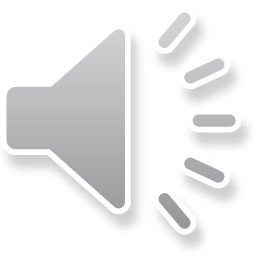 У складі темпоральних прийменників виділяються підтипи, що означають:
а) одночасність ( одночасно з, під час,);
б) різночасність (через, біля, близько);
в) протяжність у часі (протягом, у міру);
г) часову попередність ( раніше, перед, до);
д) часову наступність ( пізніше, слідом за);
є) кінець ( наприкінці, по).
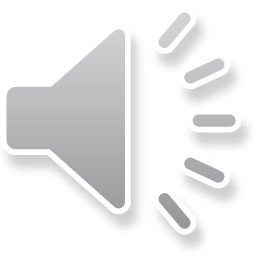 Причинові прийменники:
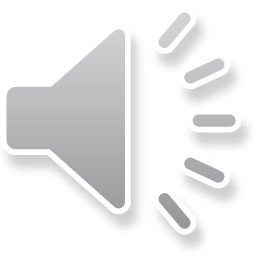 Цільові прийменники:
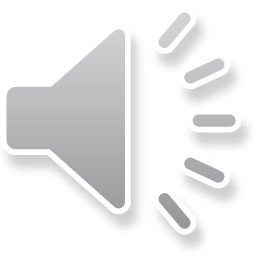 Умовні прийменники:
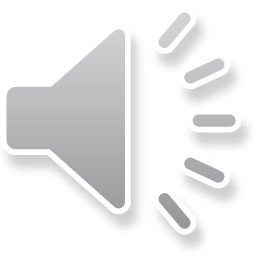 Допустові прийменники:
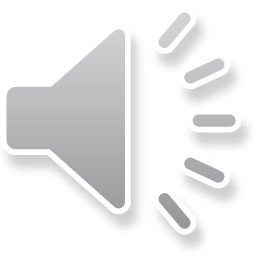 Семантично послаблені прийменники.
Багато прийменників, - писав Віктор Виноградов, послаблюють своє конкретне значення в ролі посередника між дієсловами і залежними від них об'єктами.
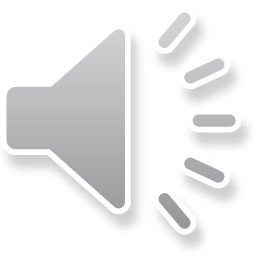 До семантично послаблених прийменників з морфемоподібною функцією належать:
прийменник в (у) після дієслів, які керують З.в. 
прийменник в (у) після дієслів, які керують М.в.
прийменник до після дієслів, які керують Р.в.
прийменник від після дієслів, які керують Р.в.
прийменник з  після дієслів, які керують Р.в.
прийменник за після дієслів, які керують О.в.
прийменник на після дієслів, які керують З.в.
прийменник над після дієслів, які керують О.в.
прийменник перед після дієслів, які керують О.в.
прийменник про після дієслів, які керують З.в.
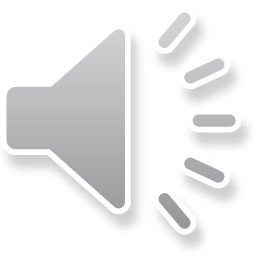 Вживання прийменників із відмінковими формами іменних частин мови. Основні значення прийменникових  конструкцій.
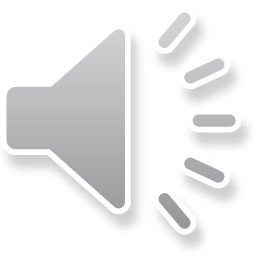 Граматичне значення прийменника – це непрямий відмінок, який прийменники виражають разом із закінченням постпозиційного слова.
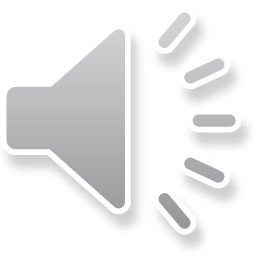 Кожний прийменник уживається з певним відмінком:
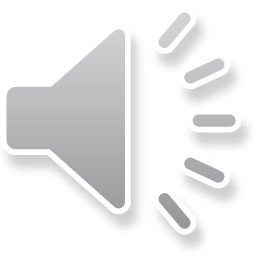 Прийменники перебувають у словосполученні після опорних компонентів, виражених такими частинами мови, які можуть спричинити залежний компонент з прийменником.
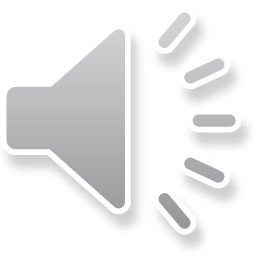